Valg av behandlingsgrunnlag
Nasjonal DPIA av Google Workspace for Education
LinkedIn Live 28.11.2023
Velkommen!
Presentasjon av oss
Det praktiske
Skru av teksting selv
Du kan stille spørsmål i chatten underveis
Du kan se dette opptaket etter Liven i samme link
Vi holder på ca 1 time
Har delt link til vurderingene i chatten
[Speaker Notes: Ida]
Hovedpoenger med denne LinkedIn Liven:
Du som behandlingsansvarlig har ansvaret for å avgjøre hvilket behandlingsgrunnlag som legitimerer behandlingen av personopplysninger i Google Workspace for Education

Velg det behandlingsgrunnlaget som er mest treffende
Det er formålet med bruken, og hvordan din kommune bruker Google Workspace for Education som er avgjørende for valg av behandlingsgrunnlag
Ingen kommuner bruker Google Workspace for Education helt likt, derfor vil det også kunne være variasjoner mellom kommunene
[Speaker Notes: Ida

Dette er ikke et valg mellom c og e, hvis du bruker e som behandlingsgrunnlag (slik vi anbefaler i denne veiledningen), må du fortsatt bruke c på visse behandlinger. I noen få tilfeller må du også bruke samtykke. Dette kommer vi tilbake til! 

Det er deg som kommune som er behandlingsansvarlig – dette er ditt valg – du kan velge å se helt fullstendig bort i fra det vi anbefaler deg
Juster det vi lager
Ingen veldig tydelige føringer
NB: DT har en tydelig mening
Helsingør – bokstav e VERIFISER
Finsk dom som sier at c ikke er tydelig nok – ikke rettskraftig, men DT i Finland er tydelige på at de også mener det er e
I vår vurdering legger vi i utgangspunktet ikke vekt på noen av disse autoritetene (bortsett fra DT og Personvernnemnda) – vi har gjort selve vurderingene og der det har vært relevant har vi vist til DT/PVN]
Kravet til behandlingsgrunnlag
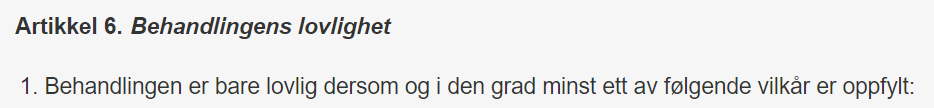 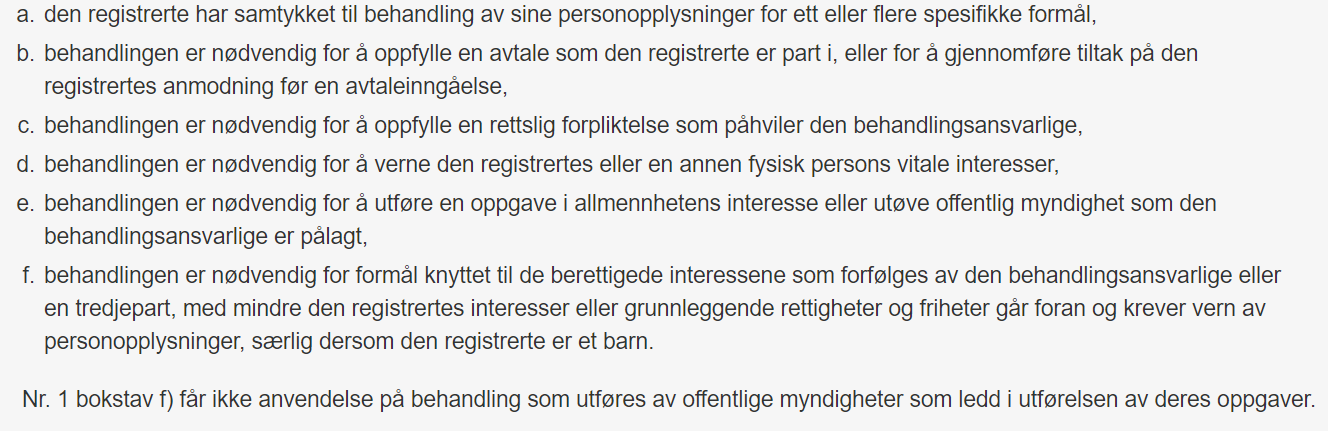 [Speaker Notes: Ingrid
Hva innebærer kravet til behandlingsgrunnlag i GDPR
Hvilke behandlingsgrunnlag er relevante for kommuners bruk av digitale ressurser i skolene
Hvorfor har vi valgt å lage en veileder for både c og e?
Forklare kort om skoleeiers ansvar etter artikkel 5.2 og at hensikten er å gi skoleeier et bedre grunnlag for sin avgjørelse 
Hva er den praktiske forskjellen?
Nasjonalt rettsgrunnlag, krav til klarhet og nødvendighet. Forskjeller og likheter mellom bokstav c og e.]
Kravet til behandlingsgrunnlag
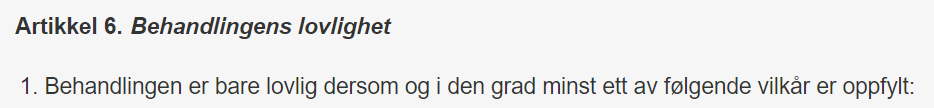 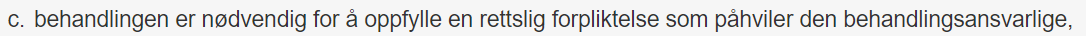 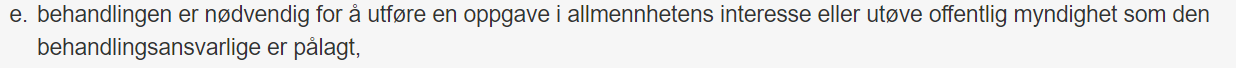 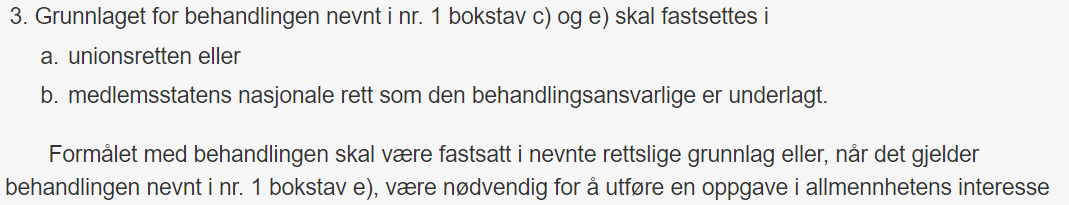 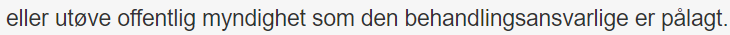 Behandlingsgrunnlag for Google Workspace for Education
Bokstav c
Bokstav e
«behandlingen er nødvendig for å oppfylle en rettslig forpliktelse som påhviler den behandlingsansvarlige»

Forskrift til opplæringslova og læreplanverket stiller krav til at opplæringen fremmer digitale ferdigheter

Opplæringslova med forskrifter forplikter kommunene
Kommunene kan holdes rettslig ansvarlig dersom de ikke oppfyller sine plikter etter opplæringslova (erstatningsansvar ved manglende oppfyllelse)
«behandlingen er nødvendig for å utføre en oppgave i allmennhetens interesse eller utøve offentlig myndighet som den behandlingsansvarlige er pålagt»

Kommunen er pålagt å drive grunnskolene
Opplæring er en «oppgave i allmennhetens interesse»
I tillegg driver kommuner grunnskolene i rollen som offentlig myndighet
Ingen klare føringer nasjonalt, men:
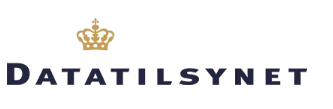 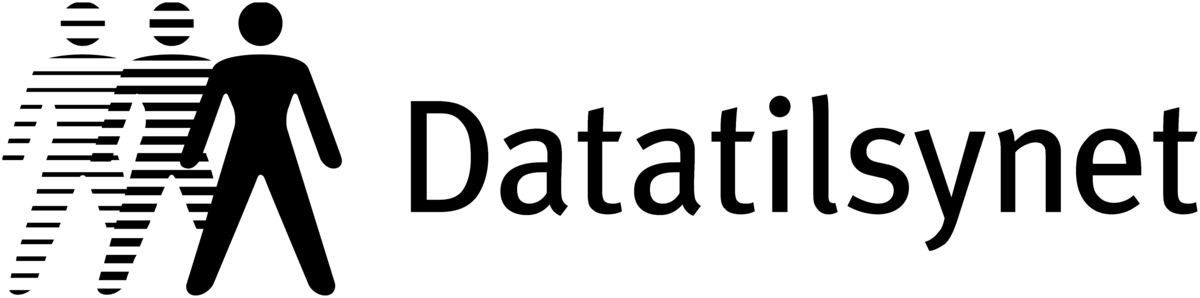 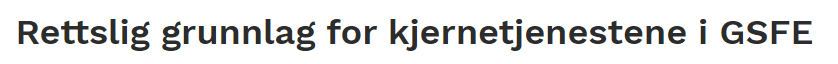 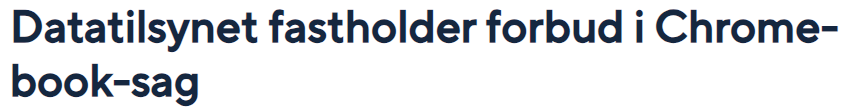 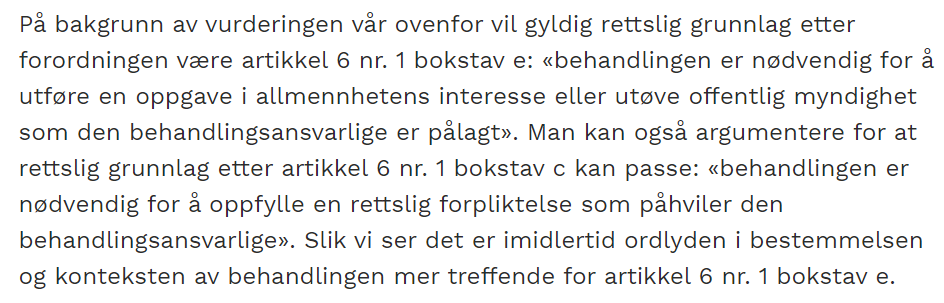 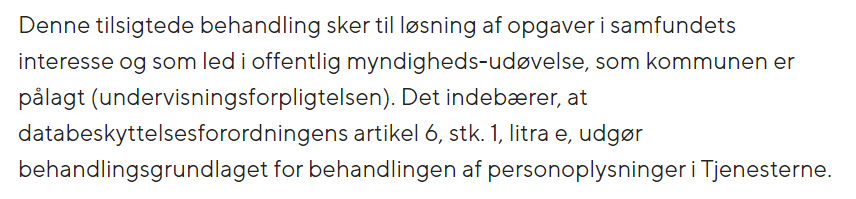 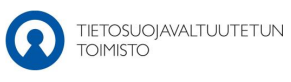 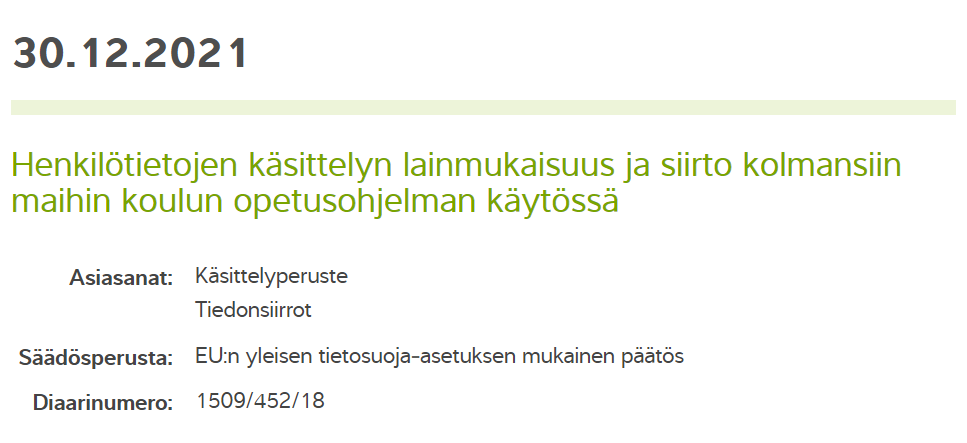 [Speaker Notes: Ida, men call on Ingrid!

Dette er ikke et valg mellom c og e, hvis du bruker e som behandlingsgrunnlag (slik vi anbefaler i denne veiledningen), må du fortsatt bruke c på visse behandlinger. I noen få tilfeller må du også bruke samtykke. Dette kommer vi tilbake til! 

Det er deg som kommune som er behandlingsansvarlig – dette er ditt valg – du kan velge å se helt fullstendig bort i fra det vi anbefaler deg
Juster det vi lager
Ingen veldig tydelige føringer
NB: DT har en tydelig mening
Helsingør – bokstav e VERIFISER
Finsk dom som sier at c ikke er tydelig nok – ikke rettskraftig, men DT i Finland er tydelige på at de også mener det er e
I vår vurdering legger vi i utgangspunktet ikke vekt på noen av disse autoritetene (bortsett fra DT og Personvernnemnda) – vi har gjort selve vurderingene og der det har vært relevant har vi vist til DT/PVN]
Behandlingsgrunnlag for Google Workspace for Education
Begge behandlingsgrunnlag krever
Ulike krav til supplerende rettsgrunnlag
At behandlingen er «nødvendig»




Prinsippet om dataminimering og formålsbegrensning i artikkel 5

Et supplerende nasjonalt rettsgrunnlag
Klarheten til det supplerende rettsgrunnlaget
Bokstav c: plikt til å behandle personopplysninger
Bokstav e: kommunene står friere til å velge hvordan en plikt skal oppfylles

Formålet med behandlingen
Bokstav c: formålet skal fremgå av det nasjonale rettsgrunnlaget 
Digitale ferdigheter
I hvilken grad? Hva er «nødvendig»?
Bokstav e: formålet skal være nødvendig for å utføre oppgaven som kommunen er pålagt
Kommuners plikt til å oppfylle retten til skolegang
Digitale ferdigheter
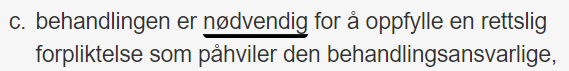 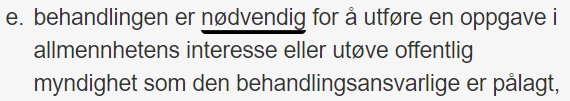 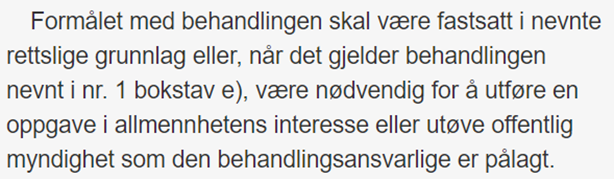 Hva ville vi valgt som behandlingsgrunnlag?
Hovedregel: GDPR artikkel 6 nr. 1 bokstav e) «oppgave i allmennhetens interesse eller utøvelse av offentlig myndighet» 
Bruk bokstav e som hovedregel

Men vi anbefaler deg å ha egne behandlingsgrunnlag for hvert enkelt formål. Det betyr at du vil måtte bruke både bokstav c og bokstav e.
[Speaker Notes: Ida innleder, kobler på Ingrid]
Hva ville vi valgt som behandlingsgrunnlag?
Vi anbefaler at du har behandlingsgrunnlag på de ulike formålene. 
Behandlingsaktiviteter på underformål – se behandlingsprotokollen

Eksempel på samtykke (bokstav a)
Formål: Identifisering ved bruk av profilbilde

Eksempler på rettslig plikt (bokstav c)
Den registrerte kan hente ut sine egne data
Sikkerhet
Kapittel 9A 
HUSK behandlingsgrunnlag i GDPR artikkel 9 i tillegg!
Sikre opptak til videregående 
Føre fraværsoversikt 

Eksempler på oppgave i allmennhetens interesse (bokstav e)
Oppfylle retten til grunnskoleopplæring
Fremme læring og kunne utøve tilpasset opplæring og variert undervisning. Sikre at rett elev får rett oppgave og at elever ser hvem som har gitt oppgaven.
Tilgang til nødvendig utstyr
[Speaker Notes: Ida innleder, kobler på Ingrid]
Konsekvenser av behandlingsgrunnlagene
Retten til å protestere 
Dette lager vi egen veileder på!
Ingen generell reservasjonsrett – protester må vurderes basert på individuelle omstendigheter

Står mindre «fritt» ved valg av bokstav c
Strengere bundet til formålet
Risikerer klager på at det brukes mer enn hva som er «nødvendig» for å skaffe seg digitale ferdigheter
[Speaker Notes: Ingrid

Generell reservasjonsrett til digital behandling – mange er redde for at det er dette retten til å protestere betyr, I skolesektoren finnes det flere slike spesialregler (svømming, seksualundervisning) - dette skal vi komme tilbake til!

Vi synes også retten til å protestere er vanskelig – vi trodde først at den var en ting, men vi tok feil!]
Innspill og spørsmål vi har fått
Tolkningsregel fra EU-domstolen om hva det betyr å ta valg som gir den registrerte "best" mulig personvernrettigheter
Legge vekt på praksis før GDPR
Det handler ikke om hvor forpliktet du er, men om hvor tydelig hjemmelsgrunnlaget ditt er
«Ja, men retten til å protestere» – Egen Live!
Presentere lovteksten for c og e tydeligere
[Speaker Notes: Ida]